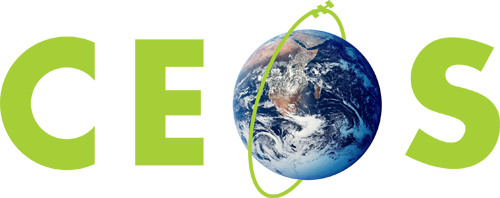 Committee on Earth Observation Satellites
CEOS Work Plan Progress Report         & Update
Steven Hosford
CEOS Executive Officer
CEOS Plenary 2018
Agenda Item 1.2
Brussels, Belgium
17 – 18 October 2018
Its not rocket science!
2
Overview
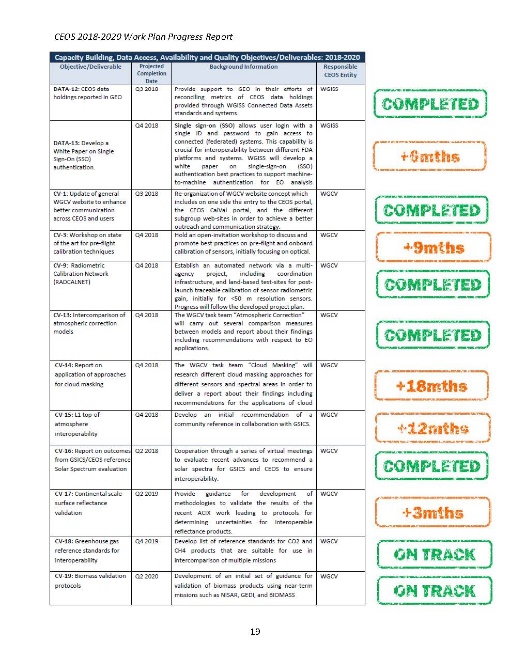 Progress against CEOS 2018-2020 Work Plan
Overview
Issues


CEOS 2019-2021 Work Plan Development
Proposed changes to WP
Schedule
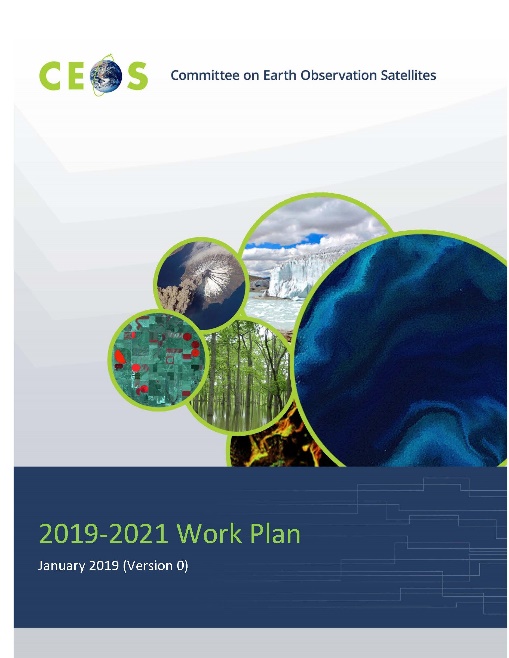 3
Progress against 2018-2020 WP
Good progress made! (see detailed WP Progress report)
Updated information provided on 93% of deliverables
All WP: 69% Completed/On track, 23% delay + new due dates 
Due 2018: 62% Completed/On track, 30% delay + new due dates
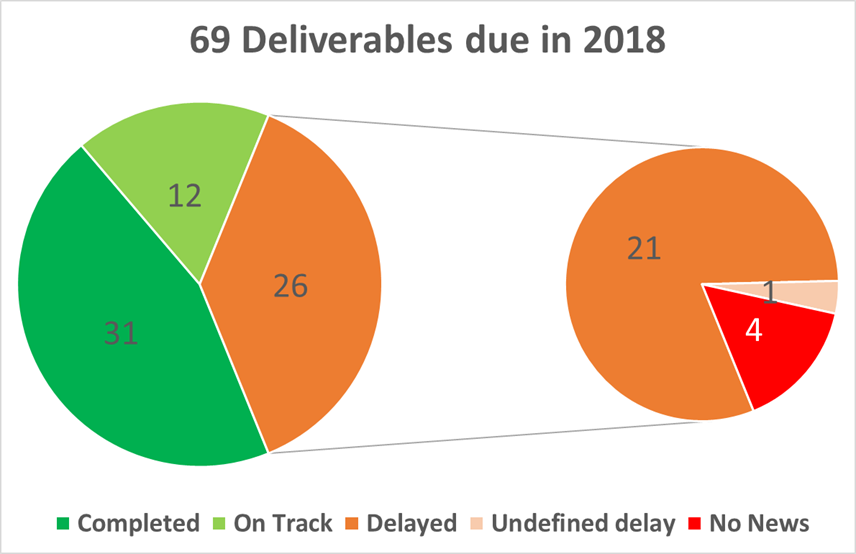 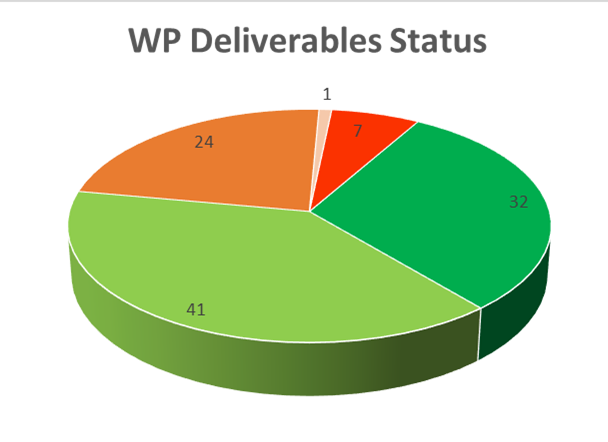 Need to stay on track!
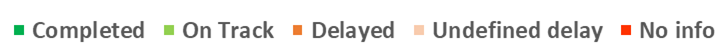 4
Naming and shaming
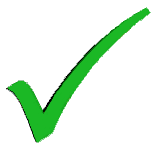 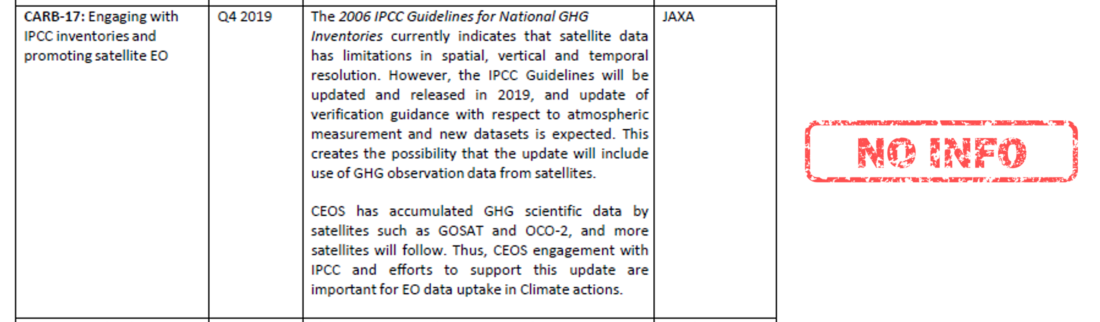 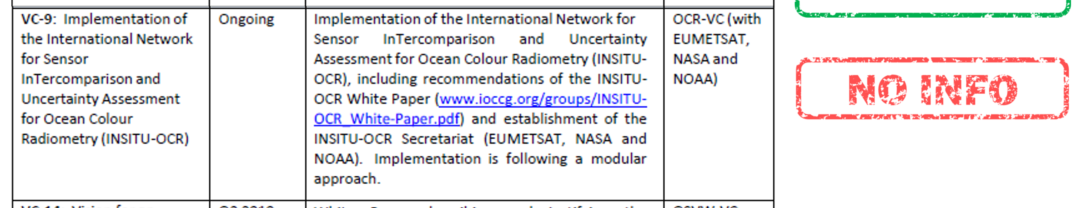 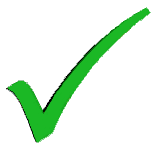 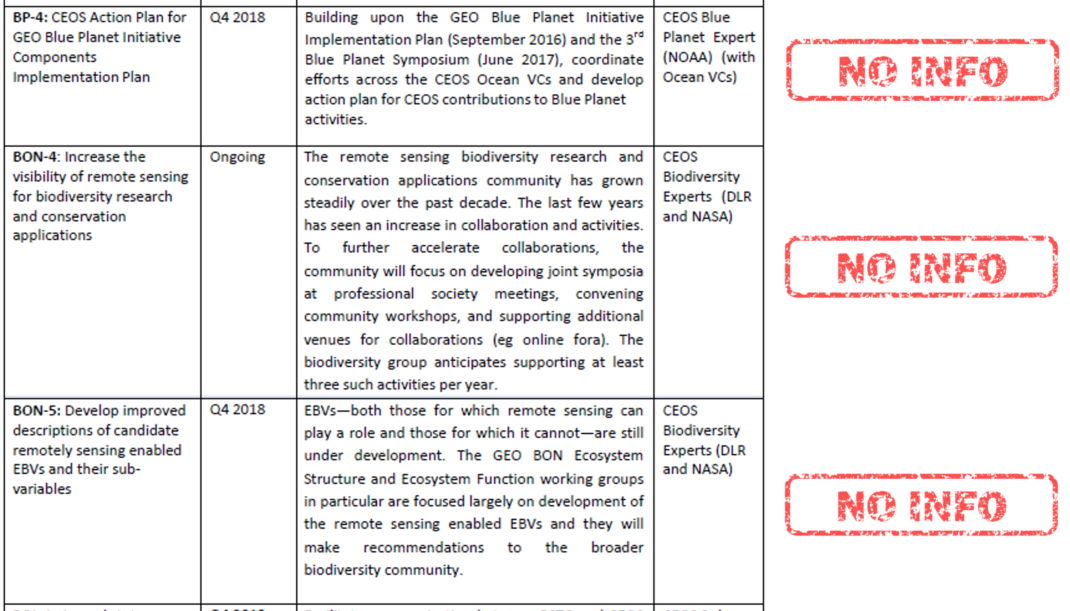 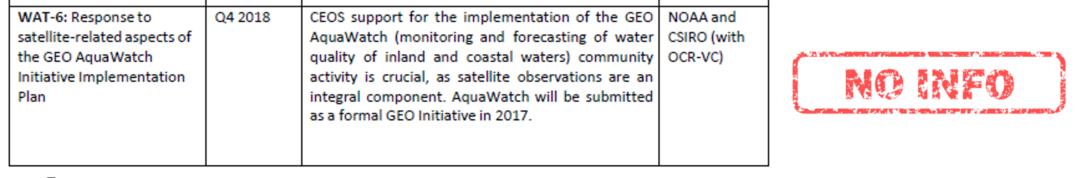 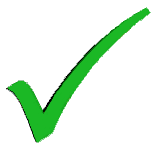 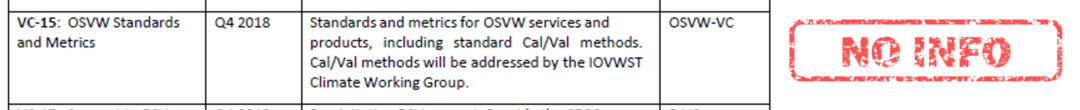 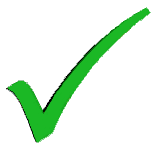 Information provided since 30th September
5
Progress against CEOS 2018-2020 Work Plan
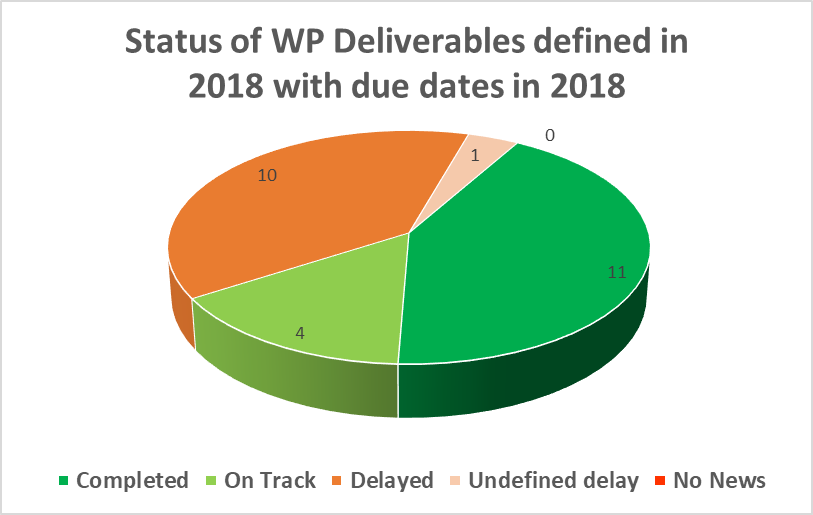 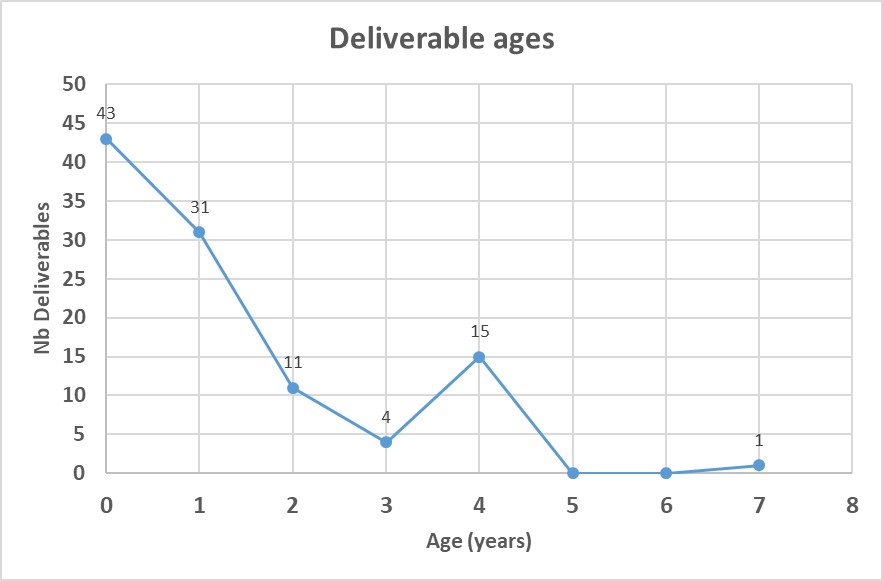 end
2017
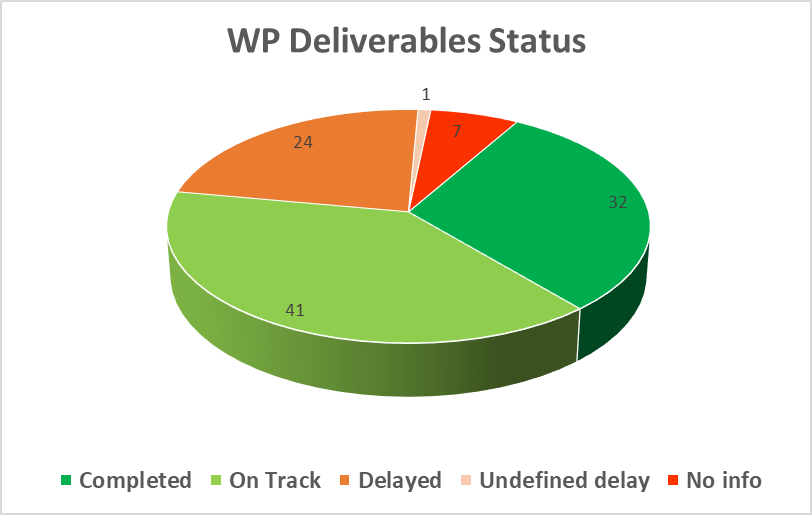 No Deliverables, when defined, are anticipated as >3years old whereas some live to 7years! 
40% of our deliverables to be completed within the year 2018 are delayed
Need to improve due date estimates!
6
Work Plan Issues
Collectively, we
ALWAYS define short-term deliverables (initially always within 3 years) … despite the fact that a third of these are likely to continue longer
	Take a longer term less “optimistic” view?

OFTEN get deliverable due dates wrong  … even when the due date is within the same year
	Improve estimation of due dates 

NEVER modify due dates to outside the time period covered by the Work Plan (coming 3 years) … even when there is a significant chance that some deliverables will be completed later
	Allow due dates longer than the period covered by the Work Plan
Provide more detailed deliverable descriptions including milestones and resource estimates
7
2019-2021 WP Development
- Proposed changes
Using the WP to improve work traceability
Better define WP deliverables
Who: CEOS entity (+ nominative), Contributing agencies (+nominative), Resource estimates
What: More detailed deliverable descriptions and breakdown into milestones (where relevant) 
When:  Temporal information on milestones/resources
… gradual implementation/upgrading of deliverable tracking tools. 

Links from CEOS WP deliverables to GEO Work Programme elements
As the Space Arm of GEO, we need to know where our work is supporting the implementation of the GEOSS.
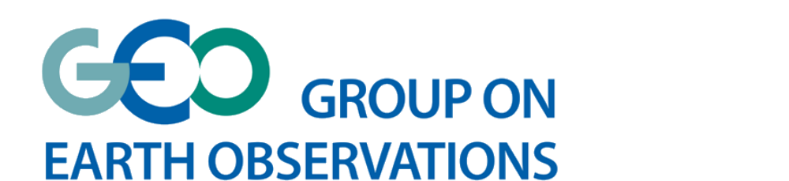 8
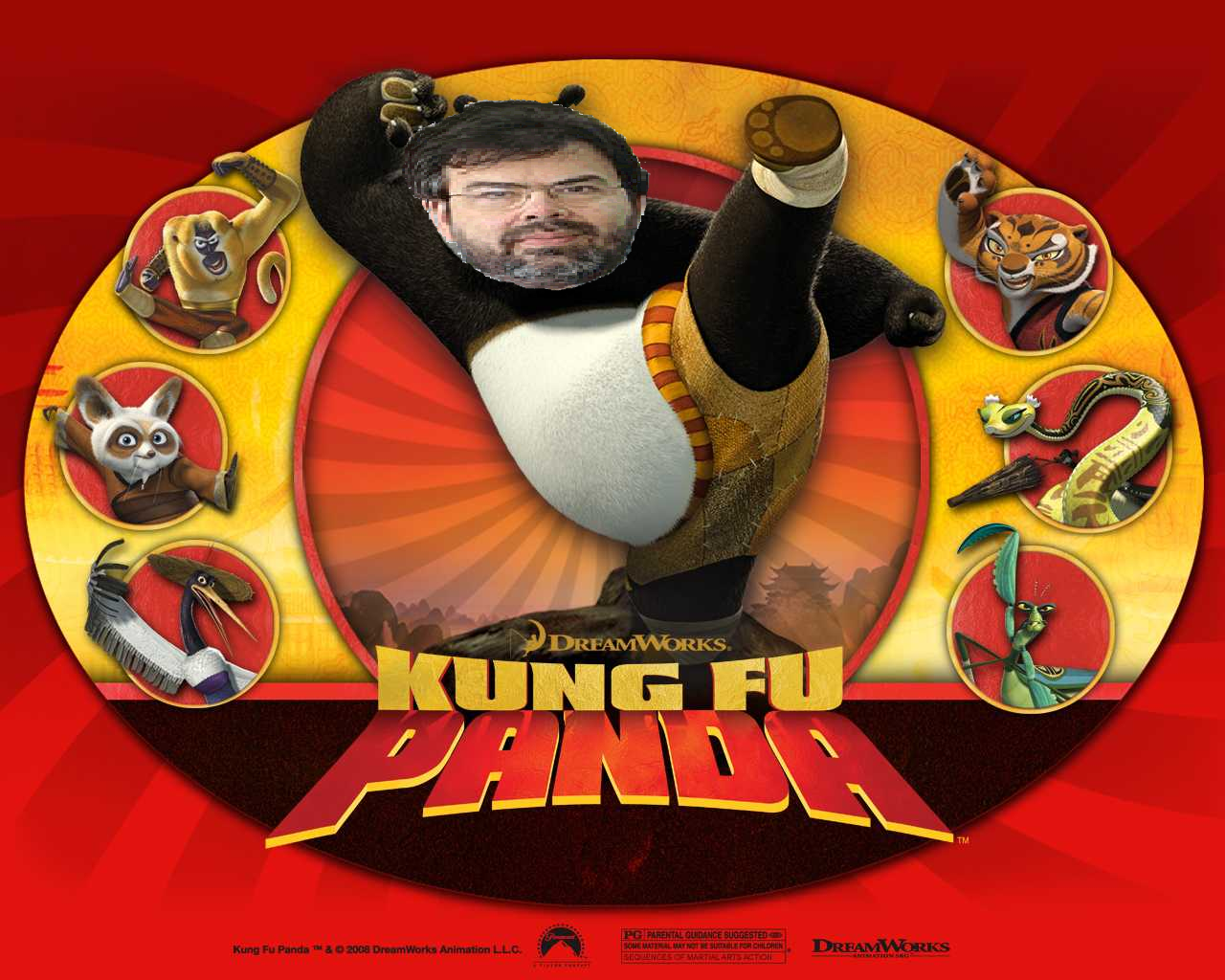 24th CEOS Plenary (2010), Agenda Item 9
2019-2021 WP Development
- Proposed changes
Proposed changes
Link to GEO WP
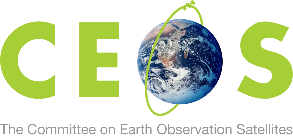 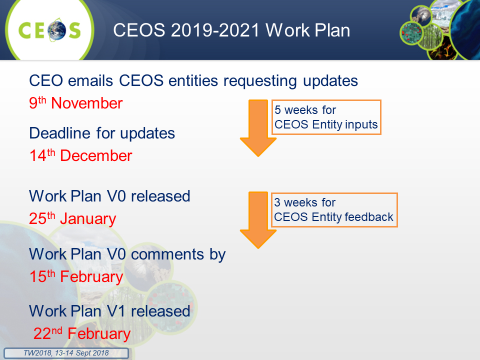 9
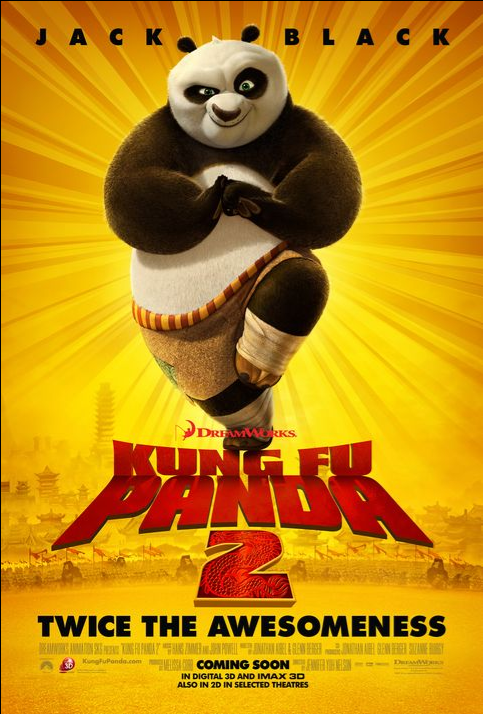 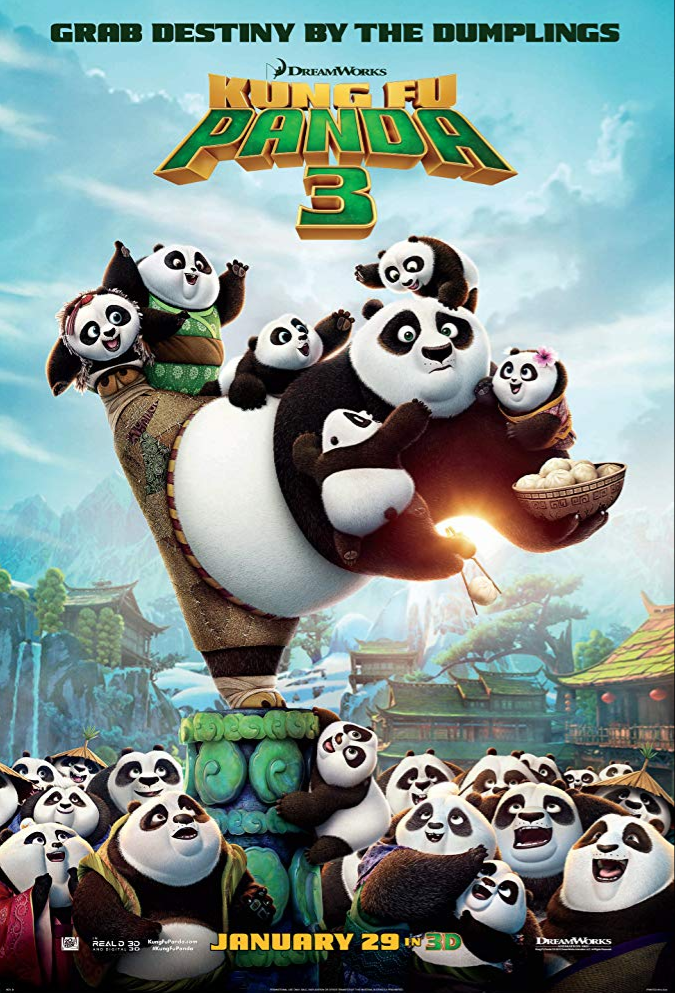 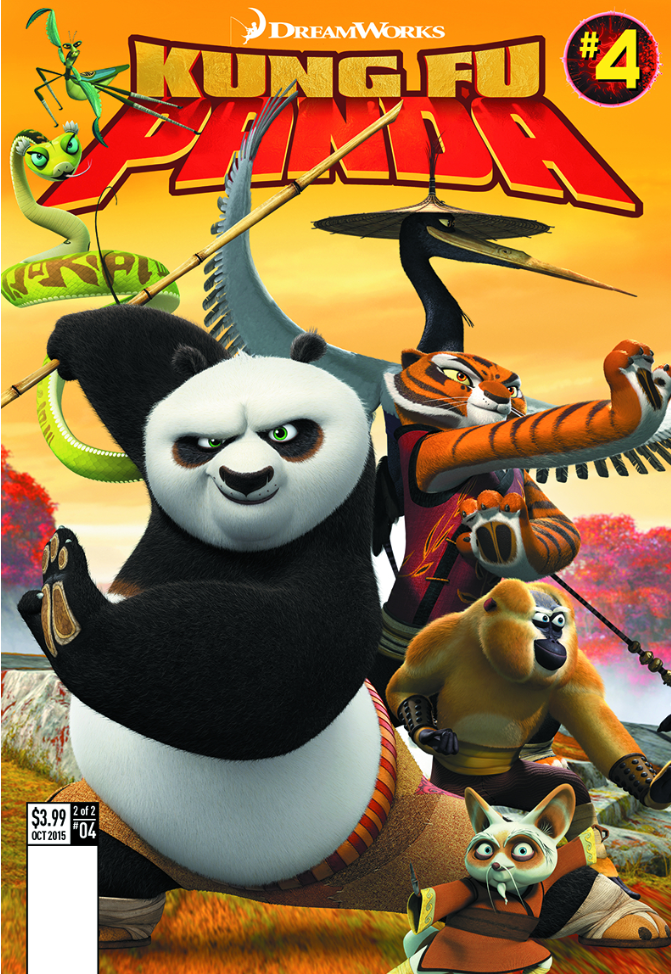 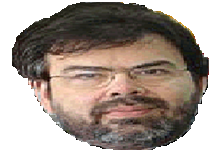 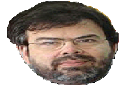 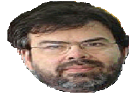 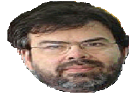 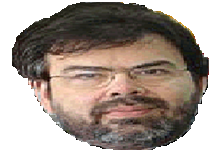 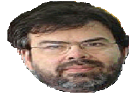 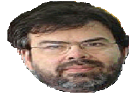 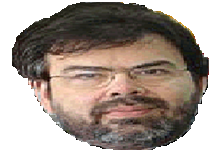 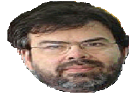 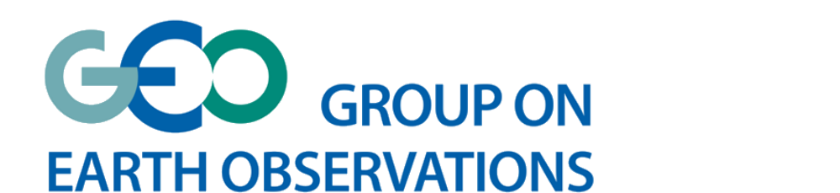 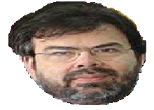 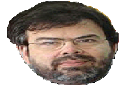 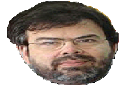 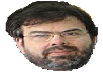 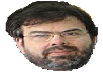 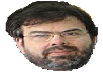 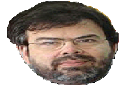 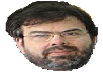 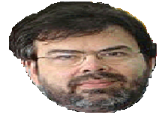 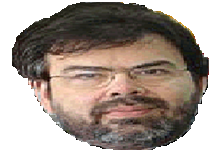 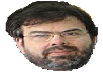 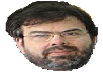 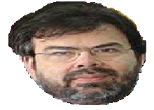 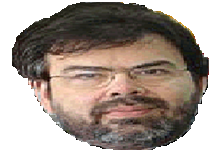 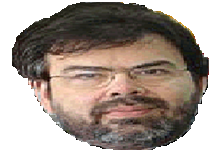 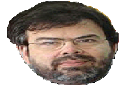 10
2019-2021 WP Development
- Proposed changes
Agency-driven top-down requests
During WP development - open call to CEOS agencies to propose new CEOS deliverables 
Requirement for deliverable to be carried by a CEOS entity
Need for consultation with responsible CEOS entity prior to submission to WP 

Modify the ceos-deliverables.org deliverable tracking tool to record  
Cumulative number of months due date has been set back for every deliverable
Nb of times due date has been set back
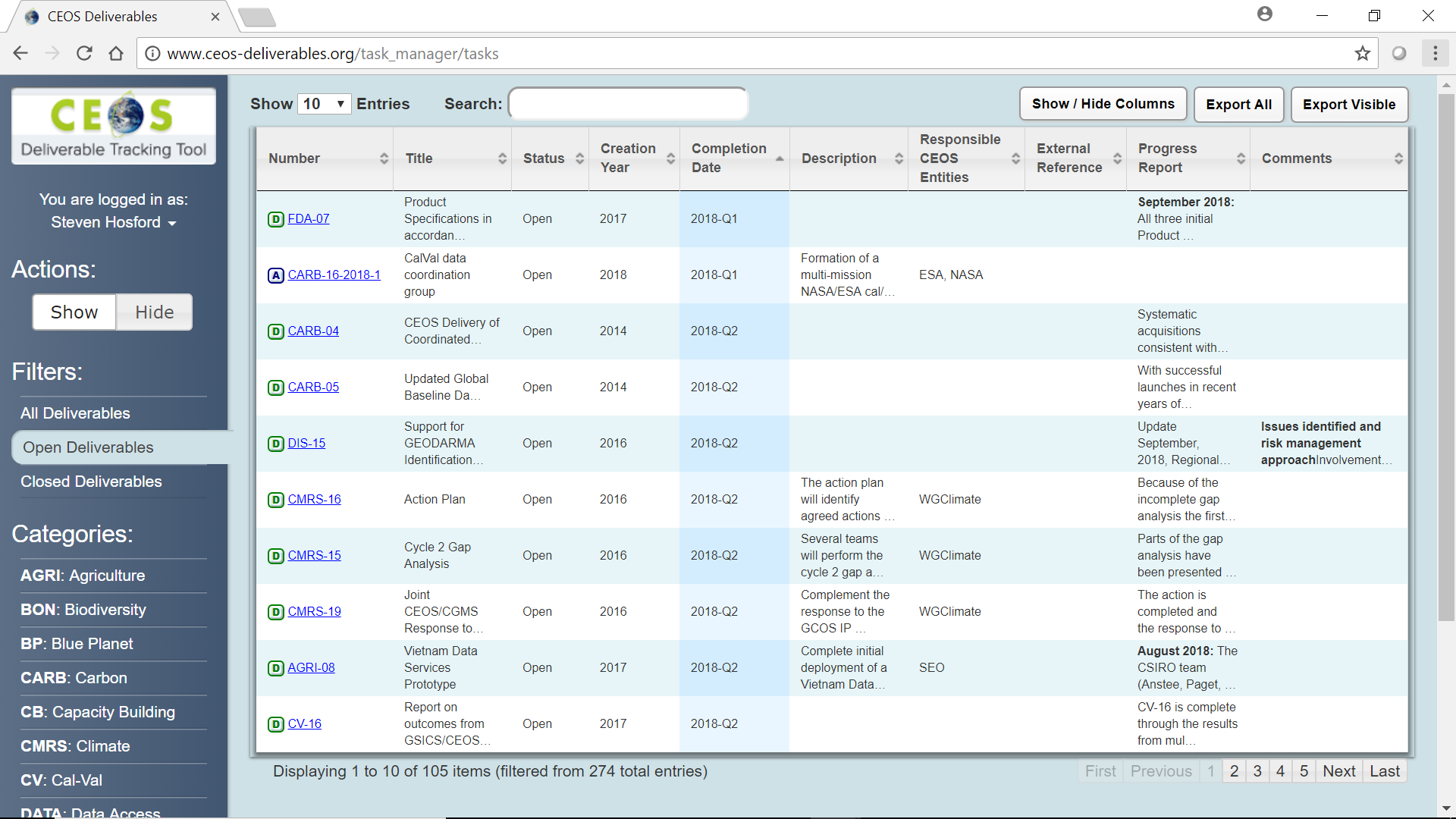 11
CEOS 2019-2021 Work Plan
CEO emails CEOS entities requesting updates 
9th November

Deadline for updates
14th December

Work Plan V0 released
25th January

Work Plan V0 comments by
15th February

Work Plan V1 released
 22nd February
5 weeks for 
CEOS Entity inputs
3 weeks for
CEOS Entity feedback
Conclusions
Good progress made against deliverables due in 2018
Need to remain vigilant to complete “On Track” deliverables

Renewed emphasis from CEOS leadership means CEOS entities using WP more and more as a tool to define and monitor their work

Several improvements to be implemented in coming year including:
Standard reporting
Nominative deliverable ownership (in addition to CEOS entity)
Improve deliverable descriptions and due date estimates
Improve online deliverable tracking tool
Define links into GEO
13